Supporting presentation for lecturers of Architecture/Civil Engineering
Chapter 09
Joining & Fabrication of
Stainless Steels
1
Contents
Joining
Fabrication
2
1 - JoiningApplicable joining processes: all of them!
3
Arc Welding
Advantages of arc welding
Limitations of arc welding
weld properties equal to that of annealed condition
provides the strongest joints
can be done on site or in the shop
joins thin and thick material of any shape
joins similar or dissimilar metals (usually carbon steel with proper choice of filler material)
resists fatigue and cyclic loads
same corrosion and heat resistance as the annealed base metal
not possible with all grades
require qualified operators and procedures
may cause heat-induced distortions
post-weld finishing operations  are required for a good-looking finish (such as sand blasting)
loss of mechanical properties  in case of cold-worked material
4
Arc Welding
Video: polishing a weld
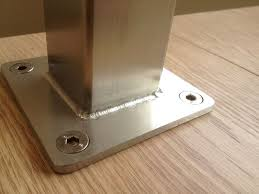 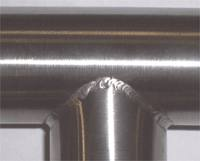 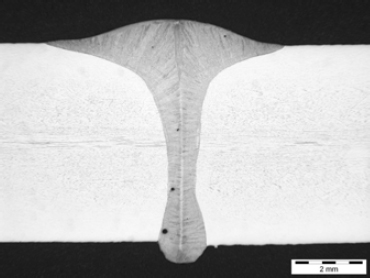 5
Mechanical fastening
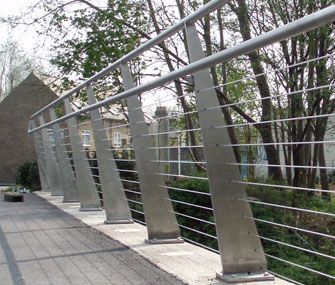 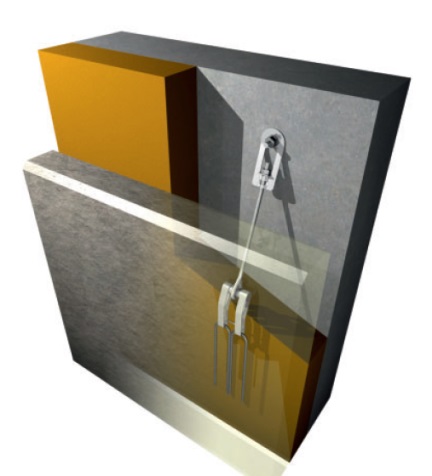 Advantages of mechanical fastening
Can be dismantled
Ideal for on-site building
Fast
No need of qualified operators
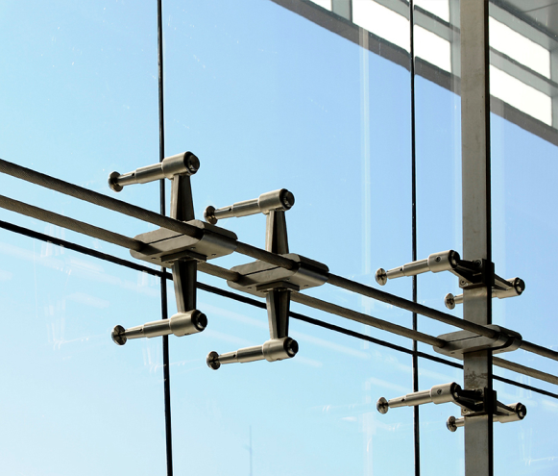 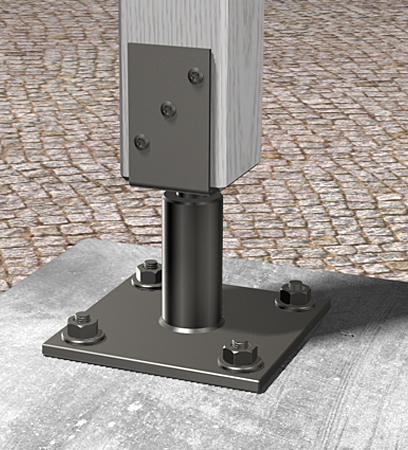 Limitations of mechanical fastening
Not as strong as welds
May cause  crevice corrosion (see corrosion resistance chapter)
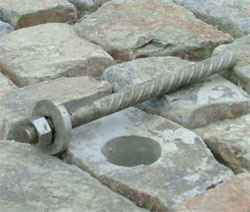 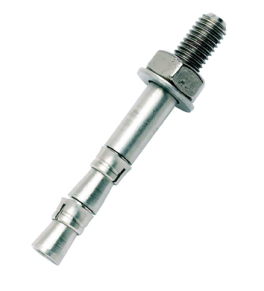 Selecting the appropriate fastener:
The German Institute for Building Technology*  has issued recommendations for the selection of fasteners according to the environment. Please read Reference 4,   Table 1a (exposure classes) and Table 8 (stainless grades by class)
* Deutsches Institut für Bautechnik (DIBt)
6
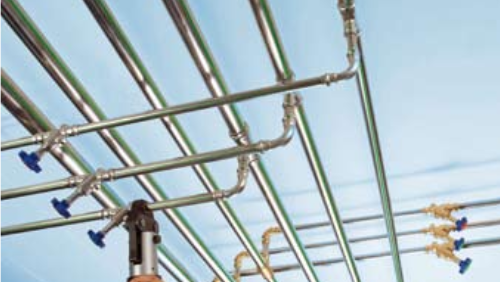 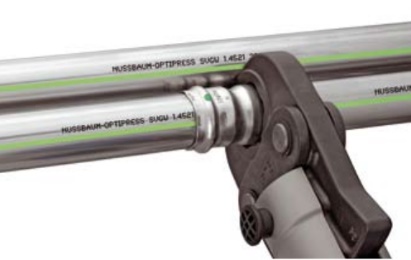 Press fitting(a process used for tubes only)
Advantages of press fitting
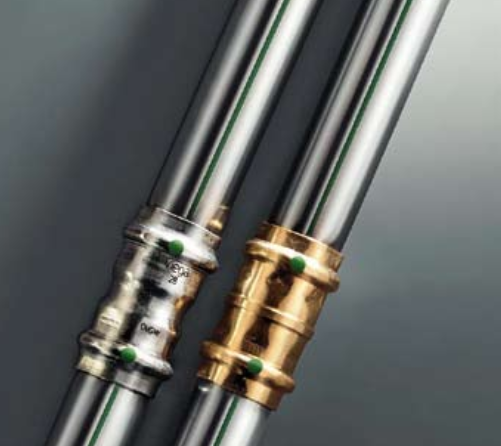 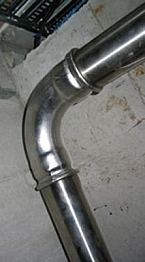 Perfectly tight for liquid and gases
Fast
No flame 
Perfectly clean surfaces
No need of qualified operators
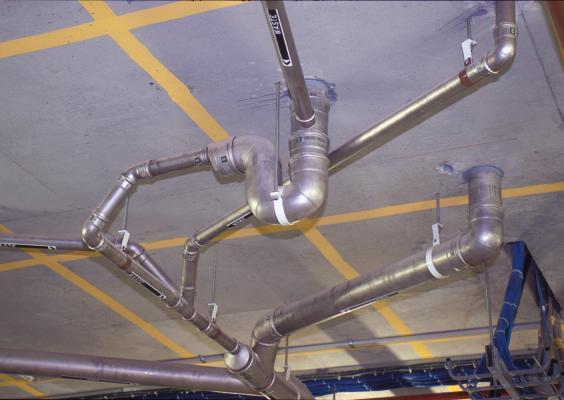 Limitations of press fitting
Cannot be dismantled
Require sleeves for each tube diameter
7
Adhesive Bonding
Advantages of adhesive bonding
Limitations of adhesive bonding
makes a joint almost invisible, enhancing 
product appearance
provides uniform distribution of stress and a greater stress-bearing area
joins thin and thick material of any shape
joins similar or dissimilar materials
minimizes or prevents electrochemical (galvanic) corrosion between dissimilar 
materials
resists fatigue and cyclic loads
provides joints with smooth contours
seals joints against a variety of environments
insulates against heat transfer and electrical conductance
is free from heat-induced distortions
dampens vibrations and absorb shocks
provides attractive strength/weight ratio
is frequently faster or cheaper than mechanical fastening
does not permit visual examination of the bond area
requires careful surface preparation, often with corrosive chemicals
may involve long cure times, particularly where high cure temperatures are not used
may require holding fixtures, presses, ovens and autoclaves, not usually needed for other fastening methods
should not be exposed to service temperatures above approximately 180 °C
requires rigid process control, including emphasis on cleanliness, for most adhesives
depends on the environment to which it is exposed
8
Adhesive bonding applications
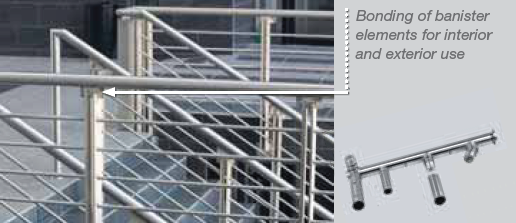 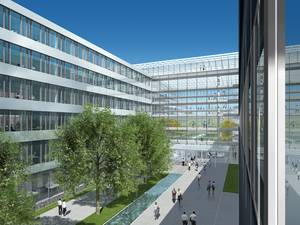 9
[Speaker Notes: http://www.delo.de/fileadmin/upload/dokumente/en/broschueren/Structural_Bonding.pdf
http://www.thyssenkrupp-nirosta.de/en/news/news-archive/show/browse/2/article/first-use-of-adhesive-bonding-to-attach-stainless-steel-facade-panels-to-outer-building-walls/76/]
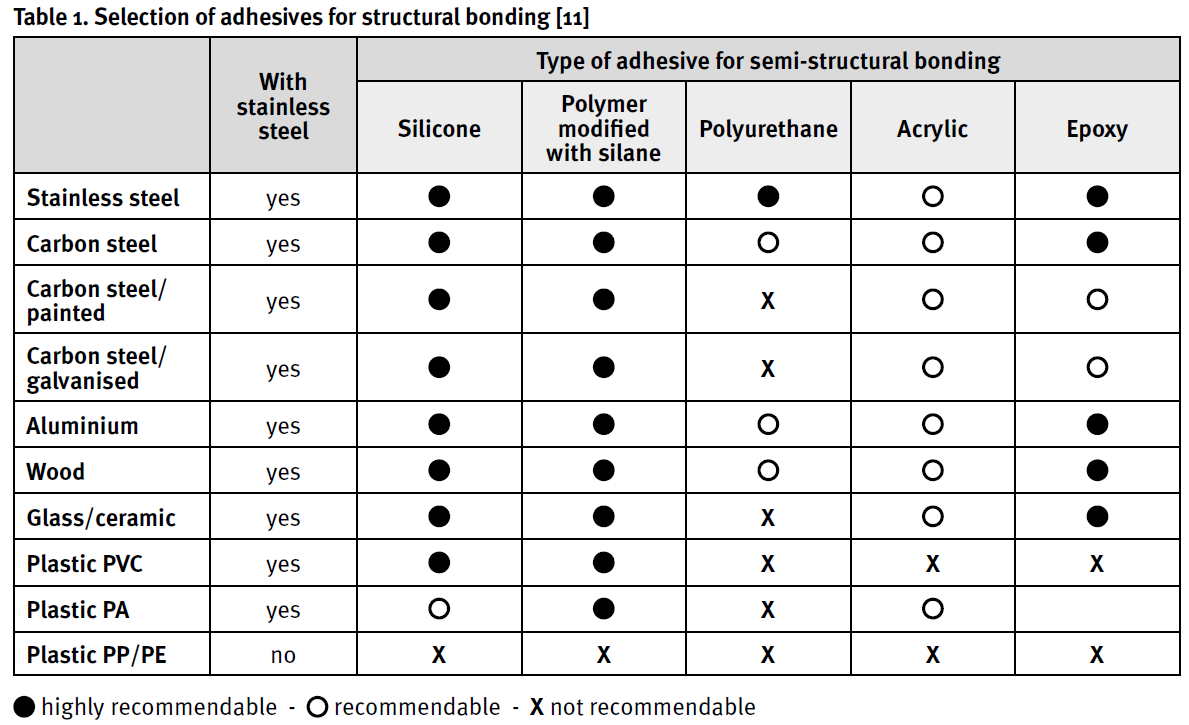 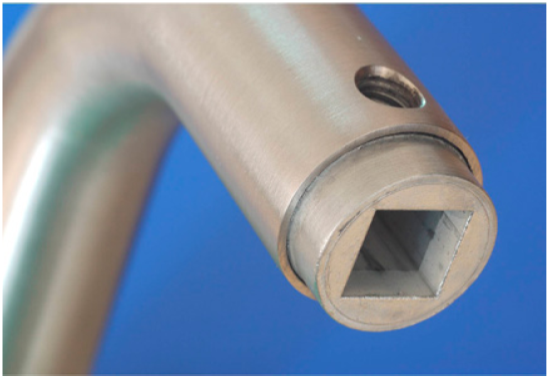 Adhesive bonding is used for the assembly of door handles.
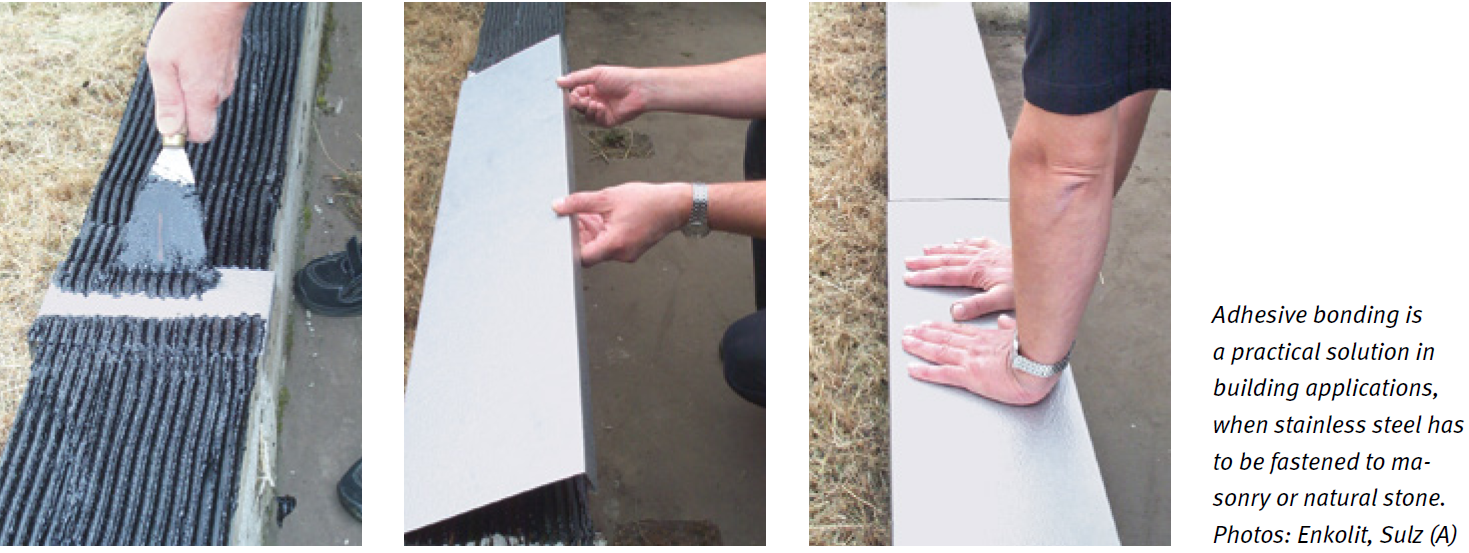 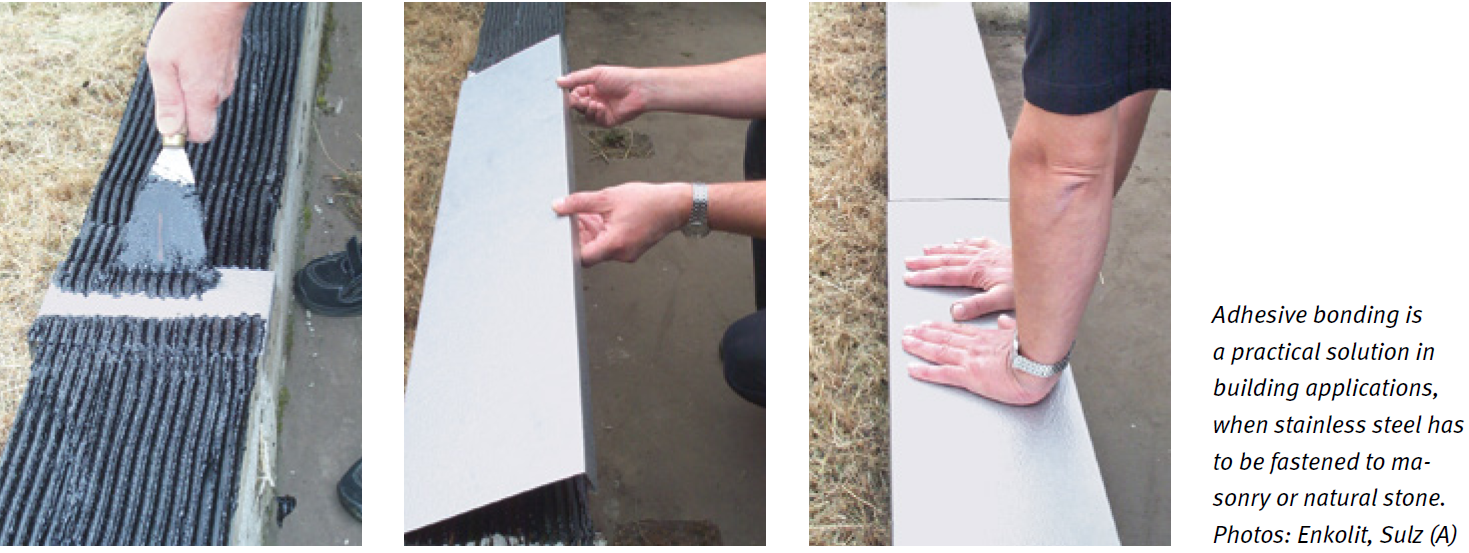 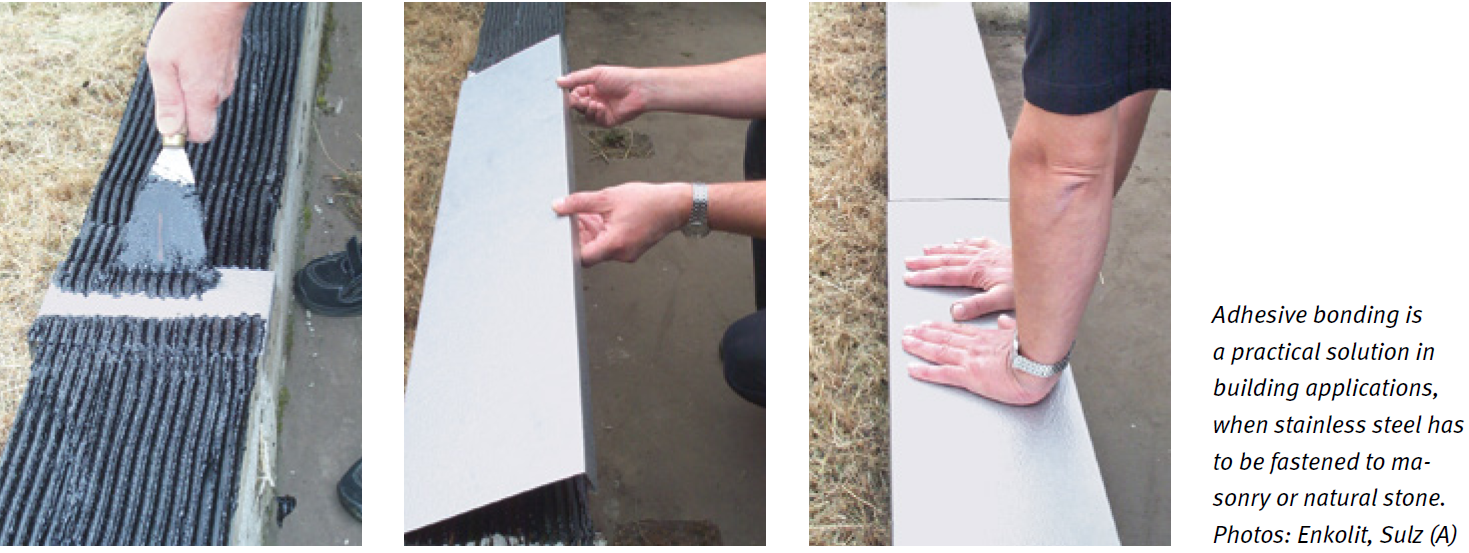 Adhesive bonding is a practical solution in building applications, when stainless steel has to be fastened to masonry or natural stone
10
[Speaker Notes: Adhesive Bonding of Stainless Steels. 1st. Ed. 2013. Materials and Applications Series, volume 21. Euro Inox 2013
[11] Selection de collage structural, loctite, www.360bonding.com]
References on Joining
http://www.worldstainless.org/Files/issf/animations/WeldedFabrication/start_1.html
http://www.wikihow.com/Weld-Stainless-Steel
http://www.nickelinstitute.org/~/Media/Files/TechnicalLiterature/WeldingofStainlesssSteelandotherJoiningMethods_9002_.pdf 
http://www.edelstahl-rostfrei.de/page.asp?pageID=1590  
http://www.improve.it/metro/file.php?file=/1/Papers/Metallurgy_of_Welding_Processes/Joint_properties.pdf 
https://www.worldstainless.org/Files/issf/non-image-files/PDF/Euro_Inox/Adhesive_bonding_EN.pdf
http://shura.shu.ac.uk/3115/ 
https://www.worldstainless.org/Files/issf/non-image-files/PDF/ISSF_Stainless_Steel_for_Designers.pdf 
http://www.delo.de/fileadmin/upload/dokumente/en/broschueren/Structural_Bonding.pdf
https://www.ellsworth.com/globalassets/literature-library/manufacturer/ellsworth-adhesives/ellsworth-adhesives-white-paper-structural-bonding.pdf 
http://www.sciencedirect.com/science/book/9781845694357
11
2 - Fabrication
Very comprehensive documents are available, see the list of references

Ref 1 is a training course dedicated to the fabrication of stainless steels

Chapter 2 lists a number of applications in architecture, building and construction:  fabrication of all shapes and finishes is achieved routinely today
12
Videos on Processes
13
References on Fabrication
http://www.issftraining.org/ 
http://www.imoa.info/download_files/stainless-steel/Austenitics.pdf 
http://www.imoa.info/download_files/stainless-steel/Duplex_Stainless_Steel_3rd_Edition.pdf 
http://www.worldstainless.org/Files/issf/non-image-files/PDF/ISSF_The_Ferritic_Solution_English.pdf
14
Thank you
Test your knowledge of stainless steel here:
https://www.surveymonkey.com/r/3BVK2X6
15